SCOTT NO meeting  Measurement
Toktam Ramezani 
30/11/2017
Topics
Assessment of technology
Relation to SP1- SP2- SP3
Suggestion
Measurable security and labeling
Application in UC
Theory
UiO PM
2017-11-30
SCOTT
Page 2
Apssessment levels for BB
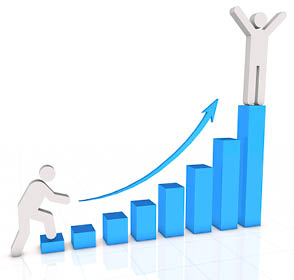 Definition of assessment levels for BB implementation




Calculation of scores
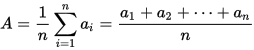 2017-11-30
SCOTT
Page 3
SP1 Timeline
TODAY
Update of BB descriptions
In parallel: SCOTT specification and implementation (BBs, UCs)
D1.1
D2.1
D3.1
Requirement entry on SharePoint – Iteration 1
D4.1
D5.1
March 1, 2018, Deadline for Y1 assessment
D1.2
Alignment on TL level
D2.2
Alignment on SCOTT level
D3.2
D4.2
D1.4
Requirement entry on SharePoint – Iteration 2
D5.2
Alignment on SCOTT level
Alignment on TL level, Iteration 2
Y1 Assessment
D1.3
t
Sep 1, 2018
June 1, 2017
July 1, 2017
Aug 1, 2017
Sep 1, 2017
Oct 1, 2017
Nov 1, 2017
Dec 1, 2017
Jan  1, 2018
Feb  1, 2018
Mar  1, 2018
Apr  1, 2018
May  1, 2018
June 1, 2018
July 1, 2018
Aug 1, 2018
2017-11-30
SCOTT
Page 4
SCOTT Structure / Assessment
UC WP7
UC WP8
UC WP9
UC WP21
…
RQ A1.1
TL A
Security and Safety
BB A.1
RQ A1.2
UC Score = z
RQ A1.x
BB A.2
Requ. 1, Score = 1
Requ. 2, Score = 2
…
Requ. 3, Score = 3
1 BB has
x requirements
Requ. 4, Score = 4
BB A.x
…
…
…
…
…
…
…
…
…
…
…
…
…
Requ. 5, Score = 1
Requ. 6, Score = 2
TL B
Distributed Cloud Integration
BB Score = y
Requ. 7, Score = 3
Requ. 8, Score = 4
RQ B1.1
RQ C1.1
RQ D1.1
BB B.1
BB C.1
BB D.1
RQ B1.2
RQ C1.2
RQ D1.2
RQ B1.x
RQ C1.x
RQ D1.x
BB B.2
BB C.2
BB D.2
Assessment on 3 levels
Individual requirements
BB
UC
We will use a bottom-up approach

 In the following we focus on the assessment of individual requirements
…
…
…
TL C
Autonomy / Energy Efficiency
BB B.x
BB C.x
BB D.x
TL D
Reference Architect.
Demos
Demo a - TBD
Demo b - TBD
2017-11-30
SCOTT
Page 5
Tracking implementation progress
Requirements tracking scale
UC activities beyond BB?
2017-11-30
SCOTT
Page 6
What does the scale mean for different requirement types?
Requirements may belong to BBs of different type
SW component to build a SW-tool a system or a product
HW component to build a system or a product
Tool or a tool chain
Interface
Standard
Methodology (for SW and/or HW development)
Process, Profile, Service, Means for establishing cross-domain interoperability
Other, e.g. guideline
Implementation-specific requirements (rather functional requirements, i.e. what the system should do)
Implementation of prototype
Design decisions of prototype
Characteristics of final implementation


Methodology / interoperability requirements (rather non-functional requirements, i.e. how the system performs the function)
Compliance to methodology / process / standard
SCOTT
Page 7
2017-11-30
Topics
Assessment of technology
Relation to SP1 (SCOTT SP1 Call)- SP2- SP3
Suggestion: 
Each BB may have a progress report (might be missed)
Describing any individual progress – Per UC at least for the lead UC
Measurable security and labeling
Theoretical
Practical in UC
UiO PM
2017-11-30
SCOTT
Page 8
Security metrics and measurment
VULNERABILITY METRICS 
Attacks, and Situations
DEFENSE METRICS
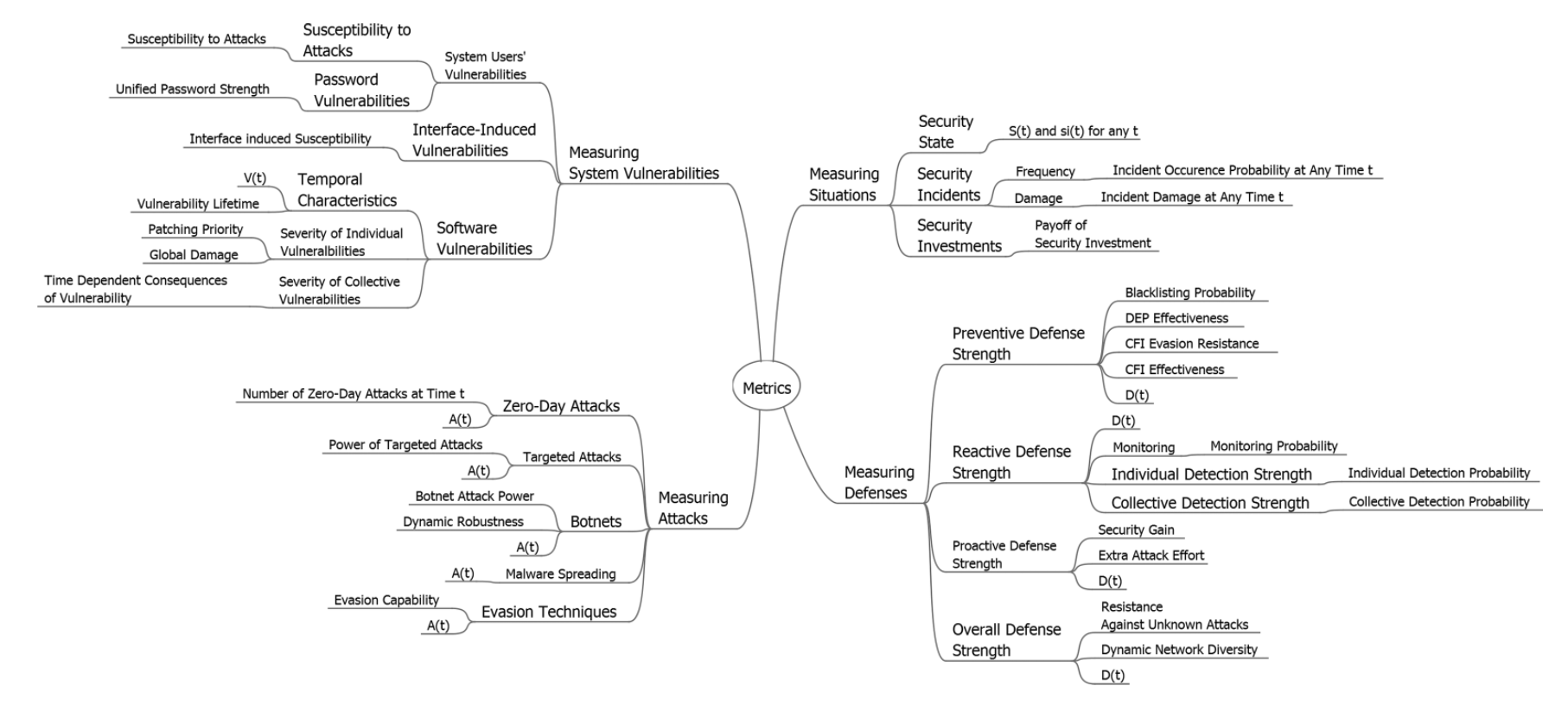 2017-11-30
SCOTT
Page 9
VULNERABILITY METRICS
Past and future Metrics 
Metrics for Measuring Severity of Individual Software Vulnerabilities.
Categories of metrics:
Base metrics (including exploitability and impact),
Attack vector (vulnerability can be exploited remotely, locally, with/out or physical access to the computer), required conditions to a successful attack,… 
Temporal metrics,
Exploit code maturity, Remediation level, …
Historically exploited vulnerability metric,
Metrics for measuring vulnerability lifetime (Server, Cloud-end) 
future Metrics 
Environmental metrics.
2017-11-30
SCOTT
Page 10
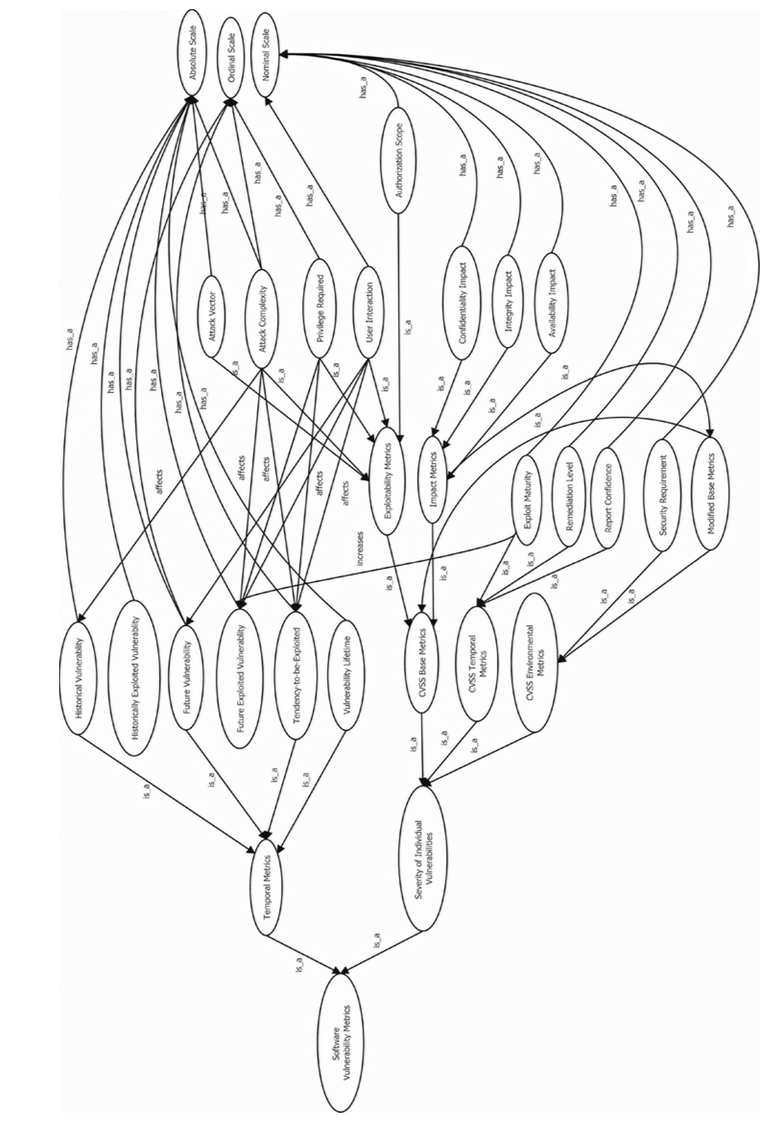 Sub-ontology metrics - temporal characteristics of vulnerabilities
2017-05-22/23
SCOTT
Page 11
A summary
The vast variety of approaches:
From graph-based 
To game theory
Open challenges:
In theory 
In practice
In approaches
2017-11-30
SCOTT
Page 12
Topics
Assessment of technology
Relation to SP1 (SCOTT SP1 Call)- SP2- SP3
Suggestion: 
Each BB may have a progress report (might be missed)
Describing any individual progress – Per UC at least for the lead UC
Measurable security and labeling
Theoretical
Practical in UC
Suggestion: A light-wait risk assessment for lead UC
UiO PM (SCOTT No, SP3, Leading BBs, Partner BBs, 20 WPs,... )
2017-11-30
SCOTT
Page 13
Questions?
toktamr@ifi.uio.no
www.scottproject.eu
UiO PM
23.C: SCOTT-HW supported security mechanisms
23.N: SCOTT-SCOTT Security Library
SCOTT-SCOTT Security Core – Identification, authentication and secure communication
23.R: SCOTT-Trust Anchor and Trust Indicator for ES and smart sensors
SCOTT-Remote Configuration of Infrastructure
SCOTT-Mobile Edge Computing
1 UiO-WP1, 2 UiO-WP2, 3 UiO-WP3, 4 UiO-WP5, 5 UiO-WP6, 6 UiO-WP7, 7 UiO-WP8, 8 UiO-WP9, 9 UiO-WP13(2), 10 UiO-WP14(2), 11 UiO-WP15(3), 12 UiO-WP21, 13 UiO-WP22, 14 UiO-WP23, 15 UiO-WP24, 16 UiO-WP26, 17 UiO-WP29, 18 UiO-WP30(4)
46/36/
2017-05-22/23
SCOTT
Page 15